«Детям о блокаде Ленинграда».
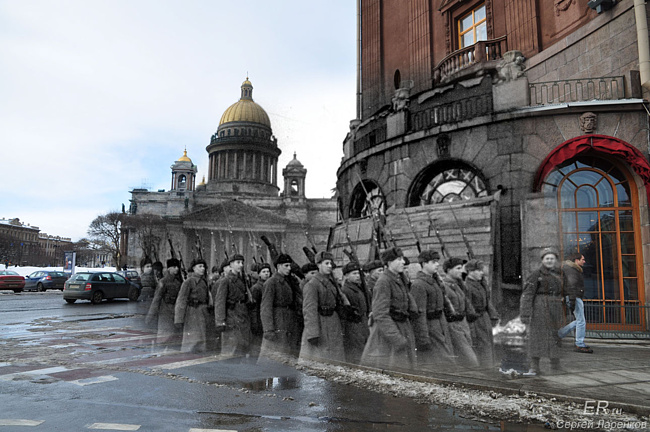 Как все началось.
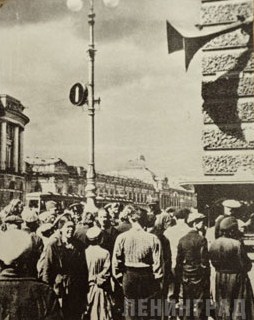 Было 22 июня 1941 года. Воскресное утро выдалось солнечным, тёплым, тихим. Но вдруг в мирную тишину ворвался из уличных репродукторов тревожный голос: 
-Германские войска напали на нашу страну. 
Война!
Бомбежка Ленинграда
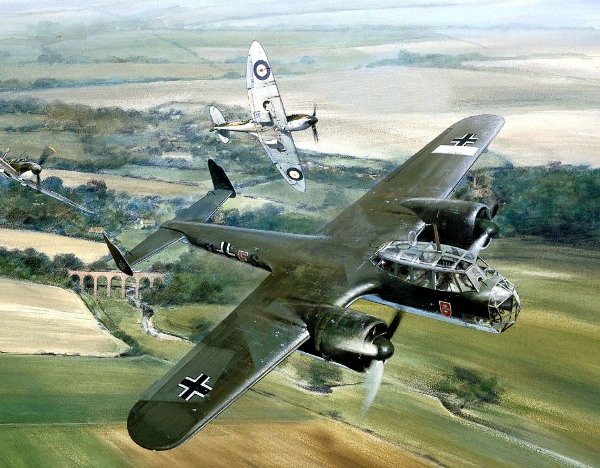 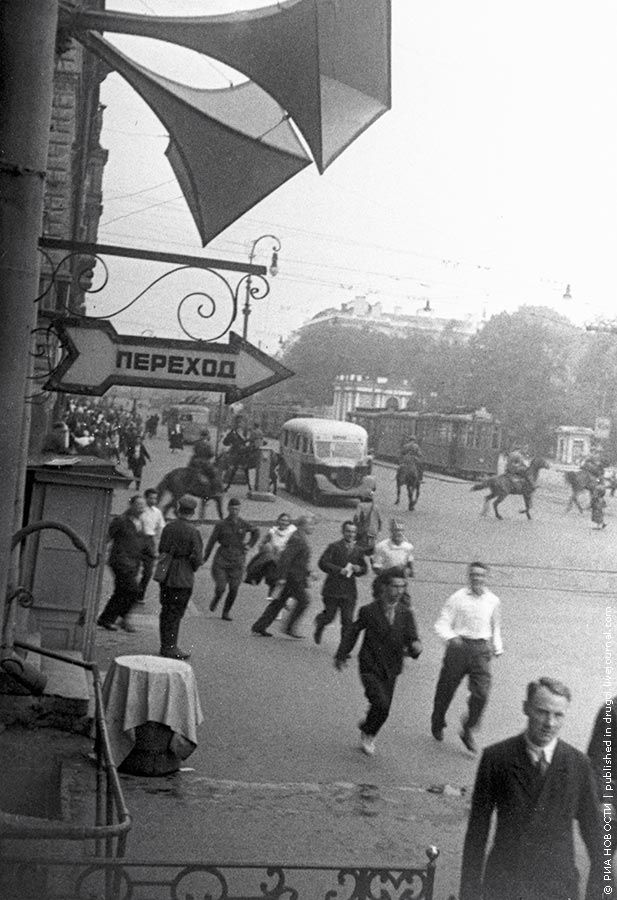 Благодаря героическому сопротивлению советских войск немцам не 
удалось взять город, но они окружили его со всех сторон. Город все время отбстреливали из орудий, его бомбили самолеты.
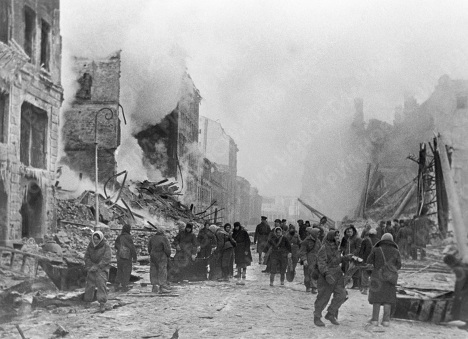 ЛЕНИНГРАД В БЛОКАДЕ!
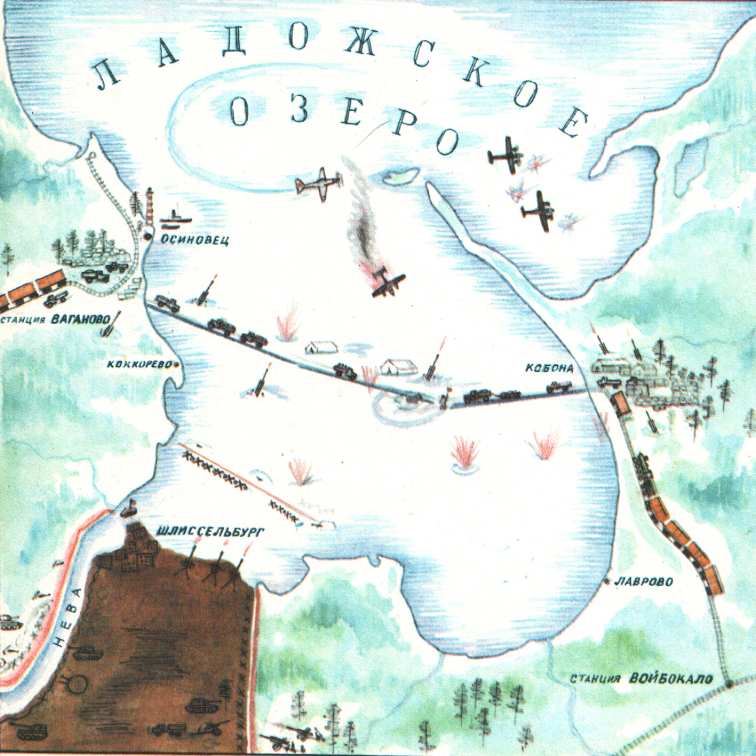 Враги подошли близко к Ленинграду. Фашистам удалось окружить его а из окружённого города нельзя выехать ни на поезде, ни на машине. 
И приехать никто не может в окружённый Ленинград. Все пути к нему на СУШЕ захвачены фашистами. А когда город окружён врагами, это значит, что он в блокаде. ЛЕНИНГРАД В БЛОКАДЕ!
Город-крепость.
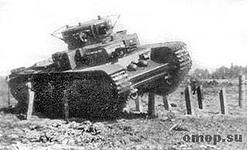 Город превратился в крепость.
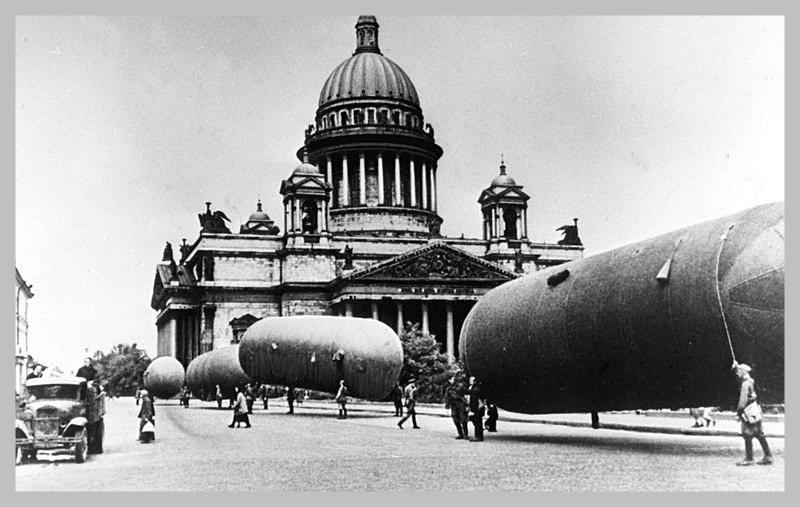 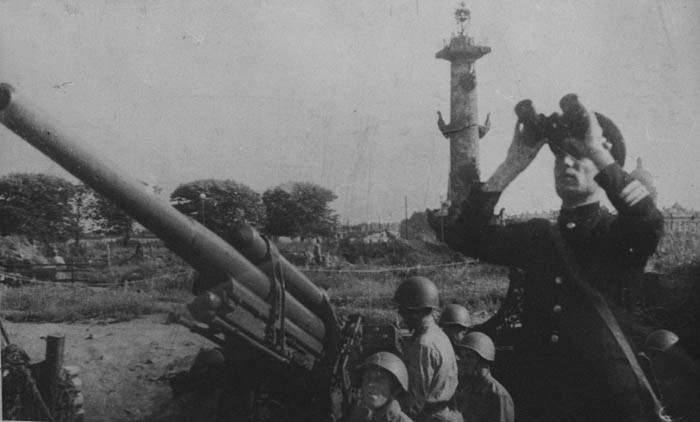 ГОЛОД...
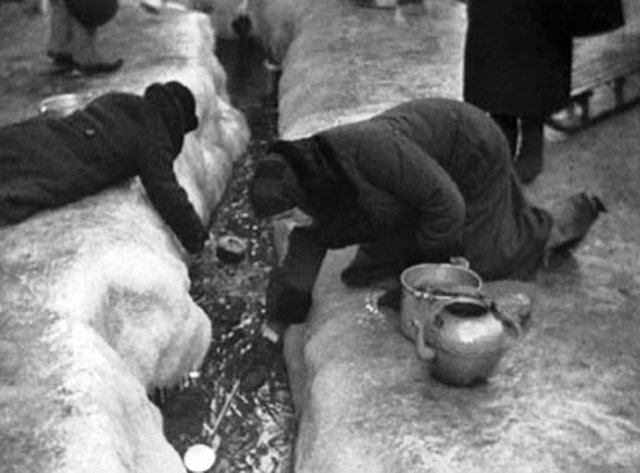 Из - за того, что наш город оказался в блокадном кольце закончились продукты. 
Жители города жили в холодных квартирах, а за водой ходили к реке Неве
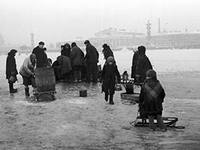 125 граммов хлеба
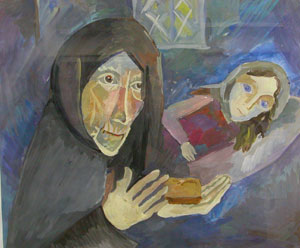 Все время хотелось есть. Норма выдачи хлеба зимой 1941 года составляла 125 граммов в день. Враг надеялся, что голод сломит волю ленинградцев – и город падет. Но он жестоко просчитался! Мужественно вели себя не только взрослые, но и дети.
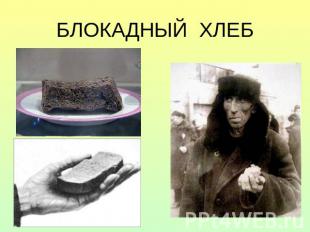 Дорога жизни
Чтобы как - то облегчить жизнь городу с 21 ноября 1941 года начала действовать ледовая трасса по Ладожскому озеру. Эту дорогу назвали "Дорогой жизни", так как она спасла жизнь очень многим людям.
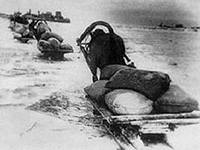 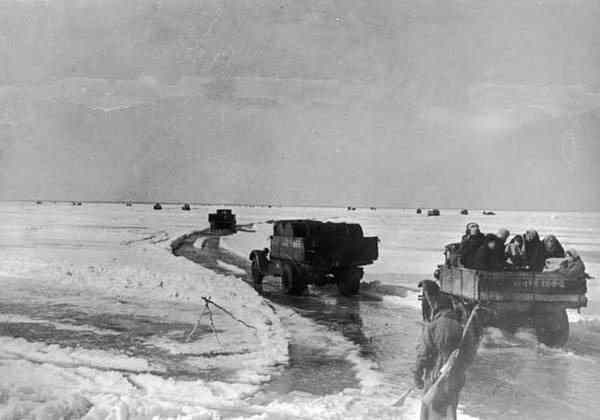 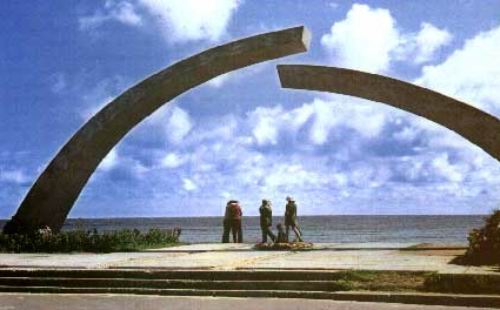 Город – герой Ленинград!
12 января 1943 года кольцо блокады было прорвано, а через год 27 января 1944 года наш город был окончательно освобождён от блокадного кольца. В честь этого был торжественный салют. Битва за Ленинград была закончена. За этот подвиг наш город был удостоен звания Города - героя.
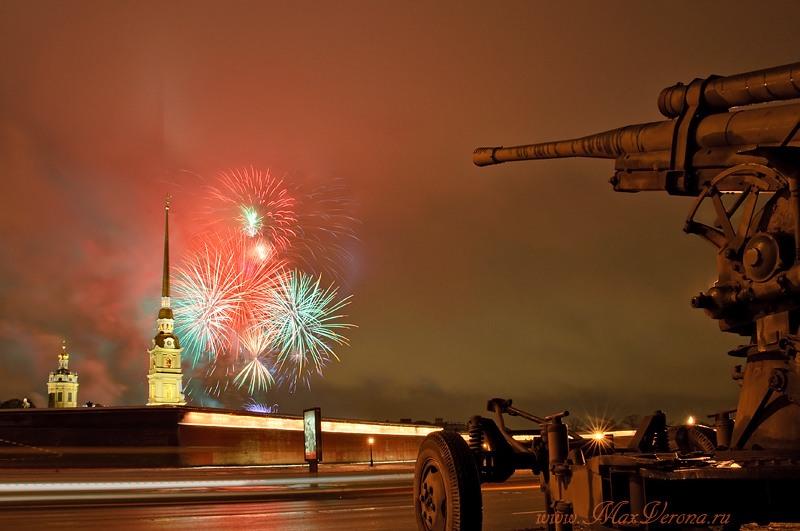 Автор презентации:
 
Яковлева Ольга Сергеевна
воспитатель 
ГБДОУ детский сад № 92 Красногвардейского района 
Санкт-Петербурга
Фотографии , использованные в презентации взяты на сайте http://www.images.yandex.ru